Veilig verkeer
Onder jongeren
25-03-2025
Slide Title
Temporest optatem qui corumquati ullitist, accatem oluptiost esequi sin nobitaq uatate moluptatiume as dus reptate voloreptas nectio. Pe et maxim voluptis et eate volor modi corem descid ut moluptaque volorer eiusciur alibus et alictem eum ut as que nem eicaepreria nobitatatia dolendi odis apiet alibusandae rente pore nam
Slide Title
Temporest optatem qui corumquati ullitist, accatem oluptiost esequi sin nobitaq uatate moluptatiume as dus reptate voloreptas nectio. Pe et maxim voluptis et eate volor modi corem descid ut moluptaque volorer eiusciur alibus et alictem eum ut as que nem eicaepreria nobitatatia dolendi odis apiet alibusandae rente pore nam
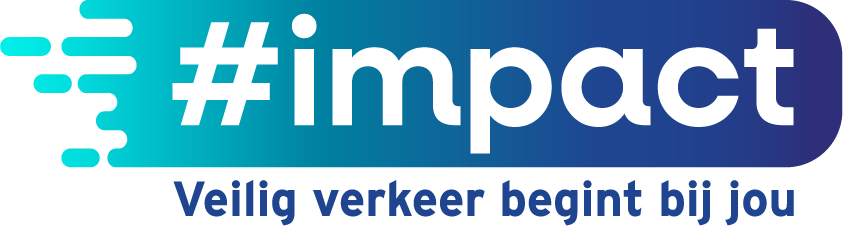 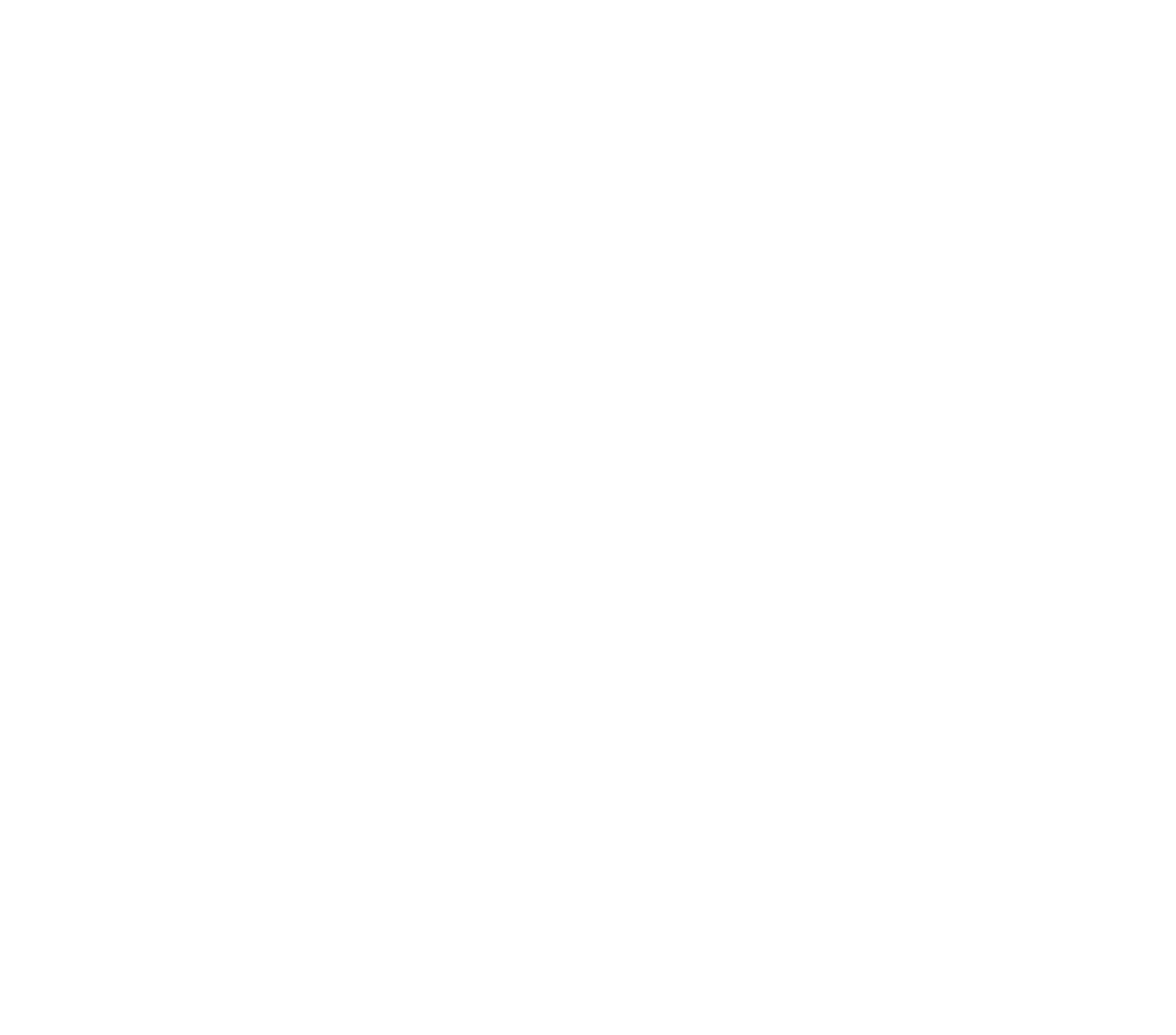 Slide Title
Temporest optatem qui corumquati ullitist, accatem oluptiost esequi sin nobitaq 
uatate moluptatiume as dus reptate voloreptas nectio. Pe et maxim voluptis et eate volor modi corem descid ut
 volorer eiusciur alibus et alictem eum ut as que nem eicaepreria nobitatatia dolendi odi
Slide Title